Развитие игровой деятельности в свете ФГОС ДО
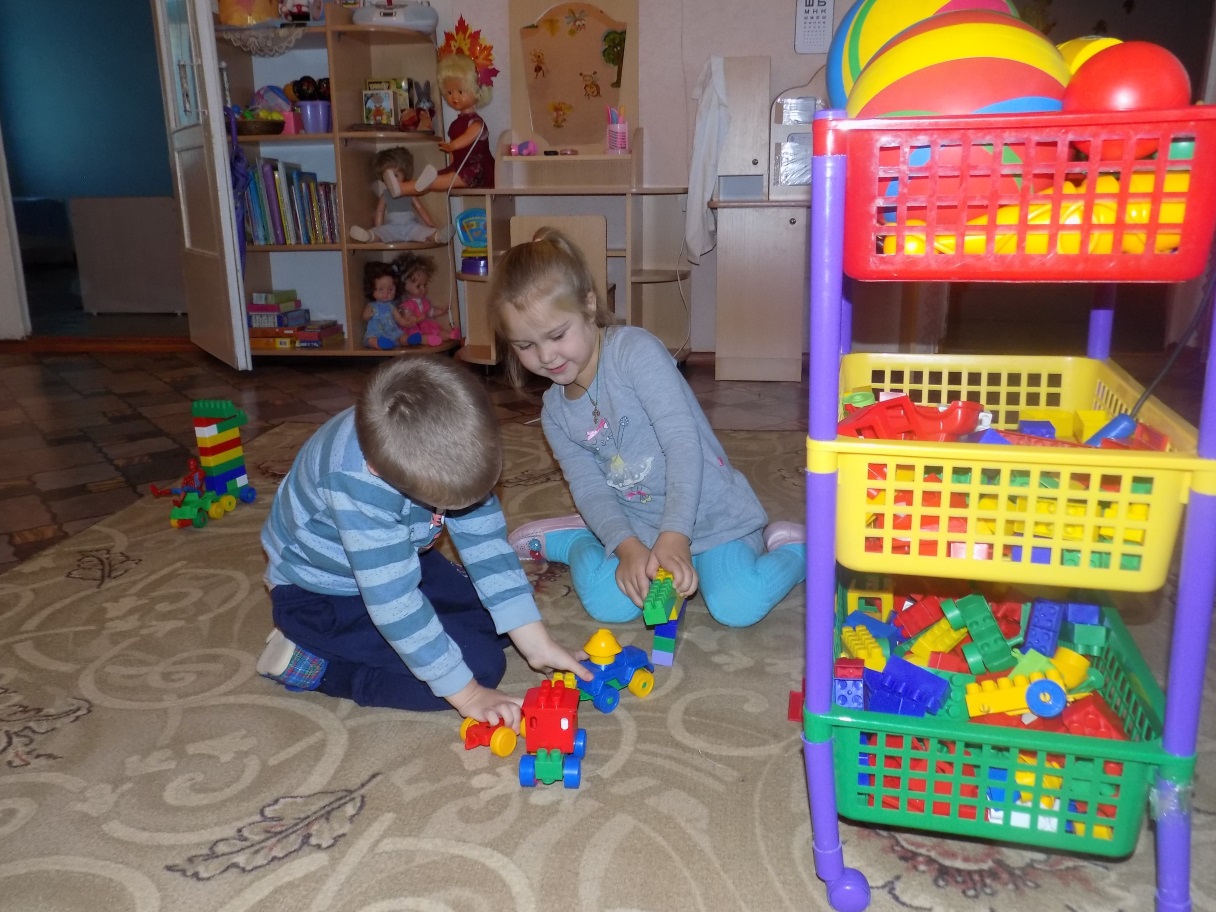 Главная особенность организации образовательной деятельности в ДОУ на современном этапе.Современный этап модернизации системы дошкольного образования характеризуется обновлением его содержания, успешным процессом социализации, изменением подходов к организации образовательного процесса, что означает необходимость:Уход от учебной деятельности (занятий)Повышение статуса игры, как основного вида деятельности детей дошкольного возраста
Определение ведущего вида деятельности дано А.Н. Леонтьевым: 

«Ведущая деятельность – это деятельность, развитие которой обуславливает главные изменения в психических процессах и психологических особенностях личности на данной стадии развития.»
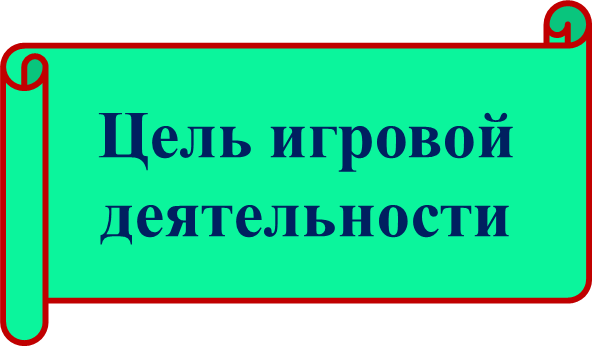 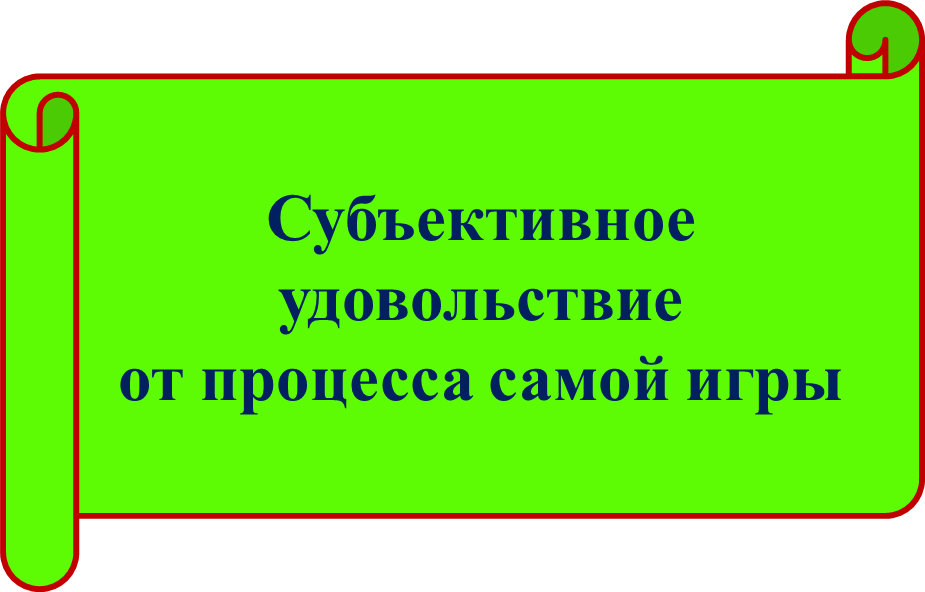 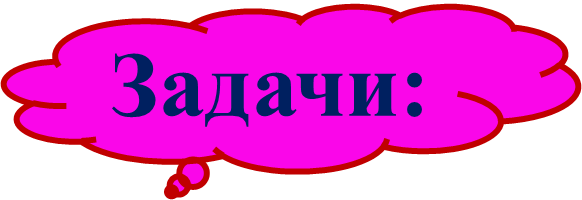 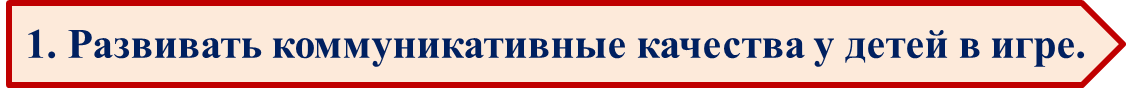 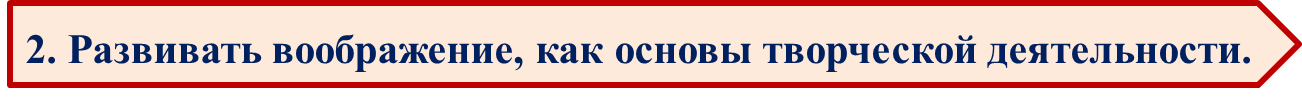 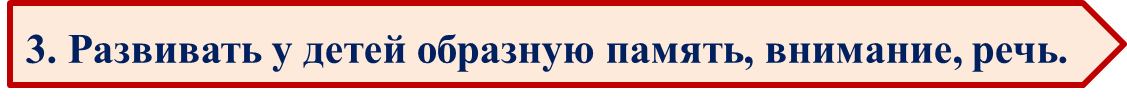 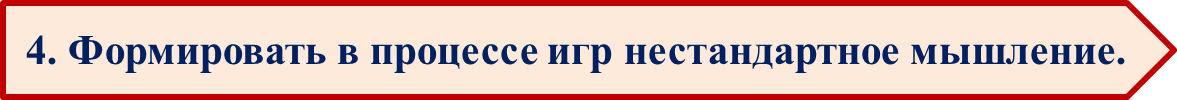 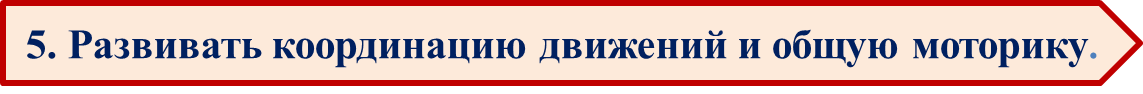 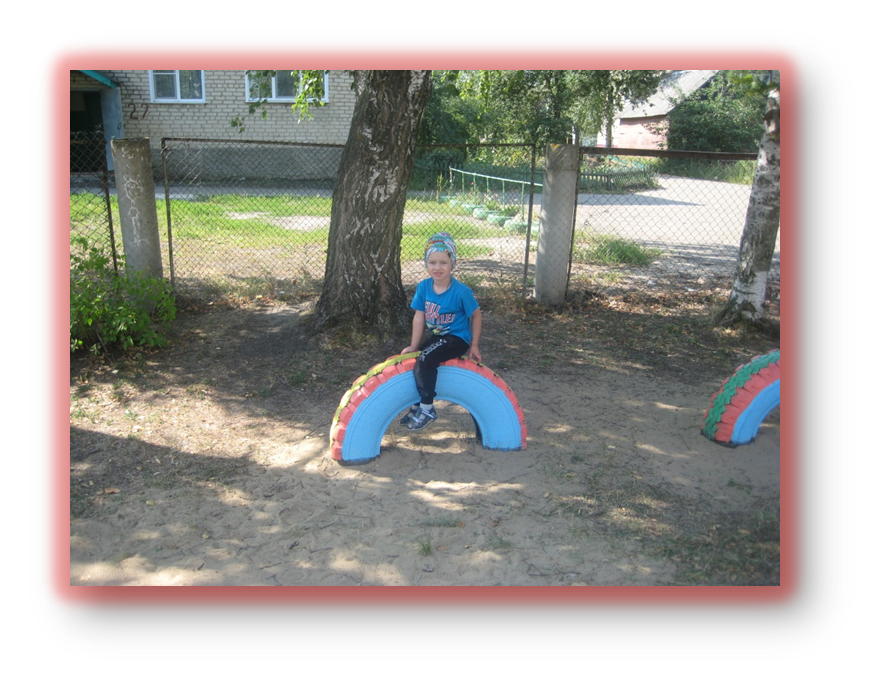 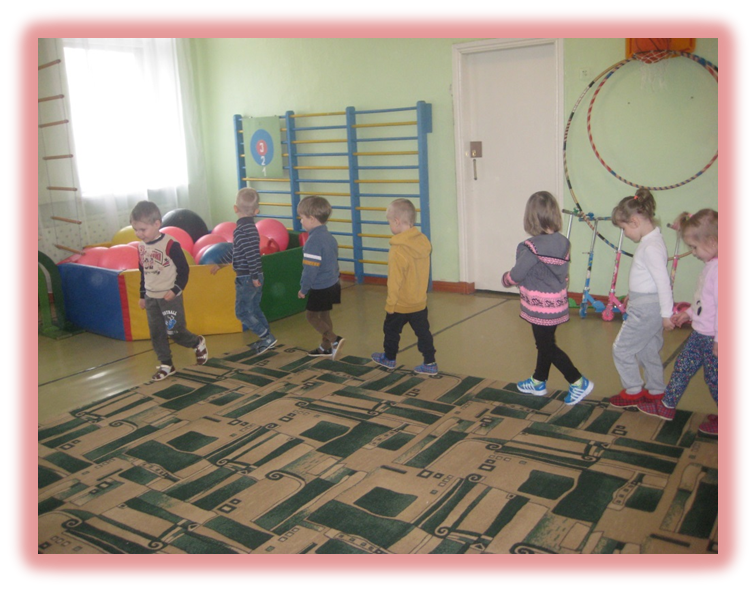 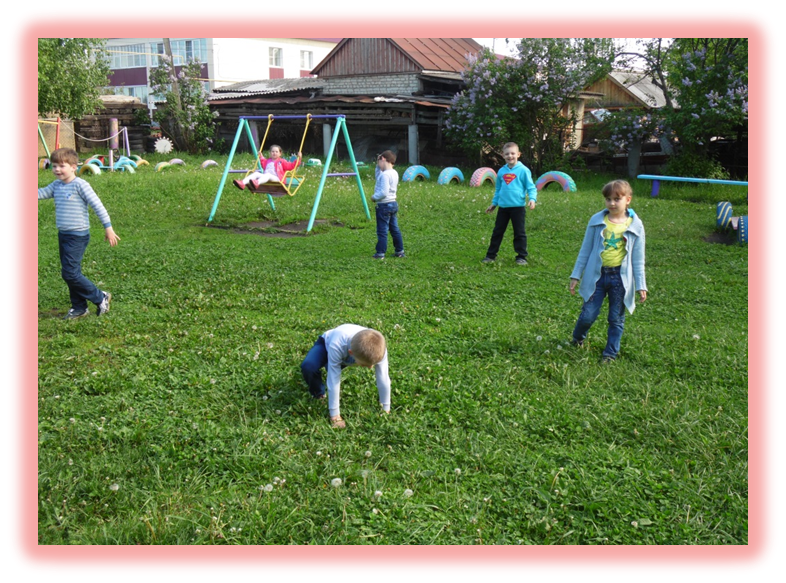 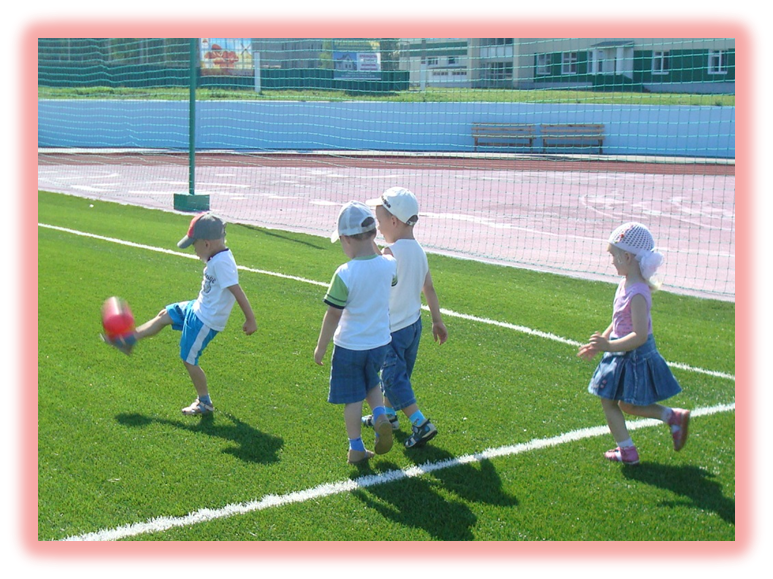 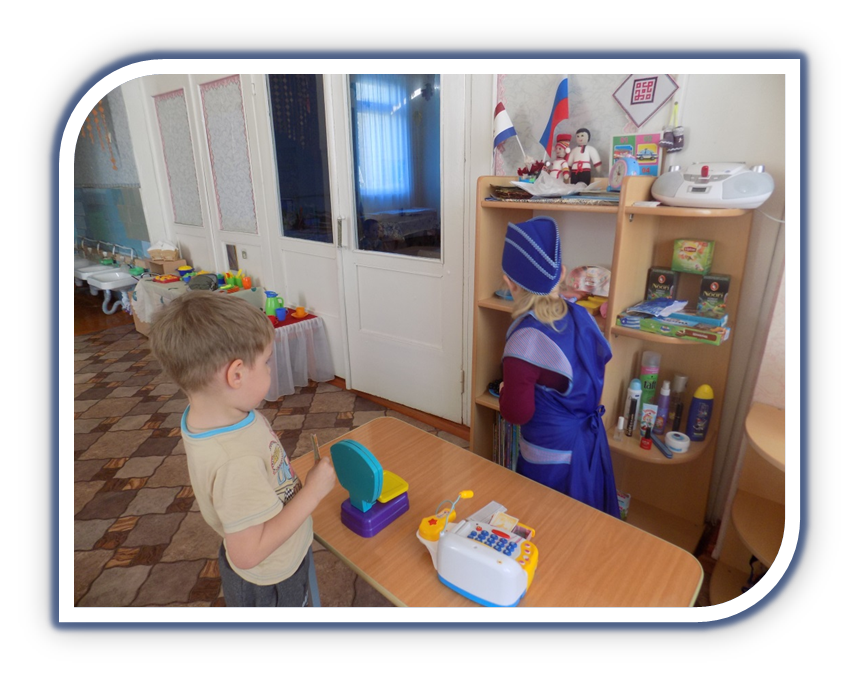 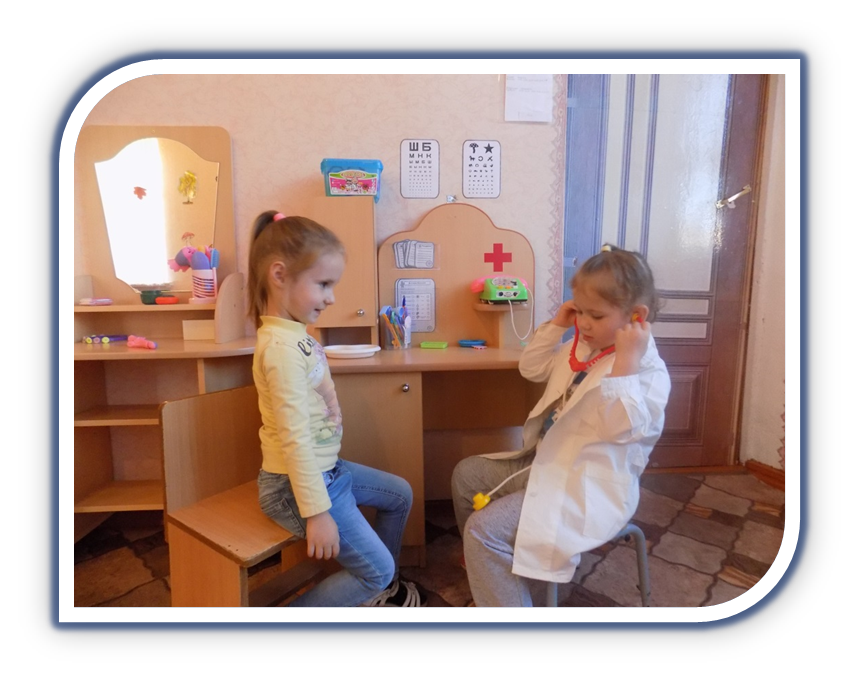 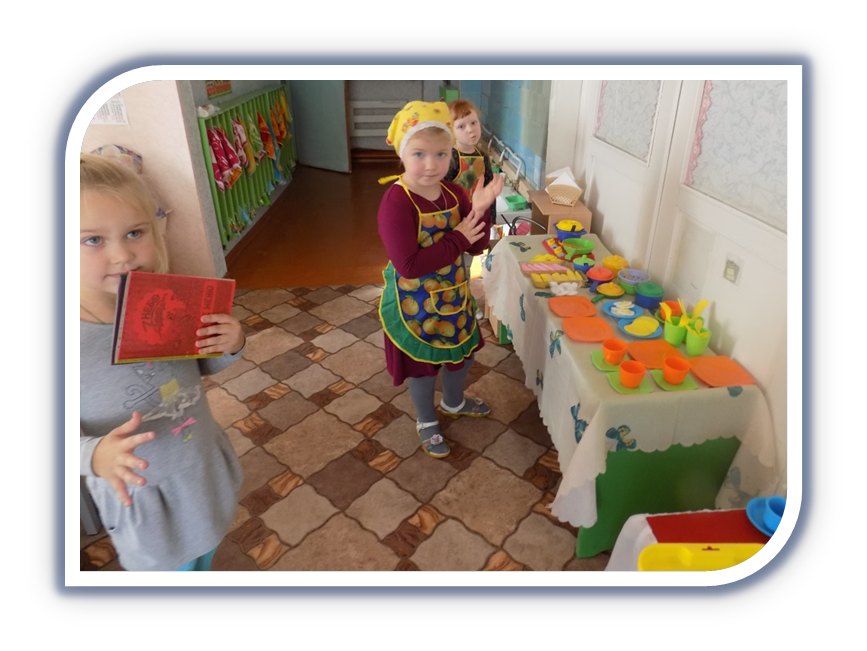 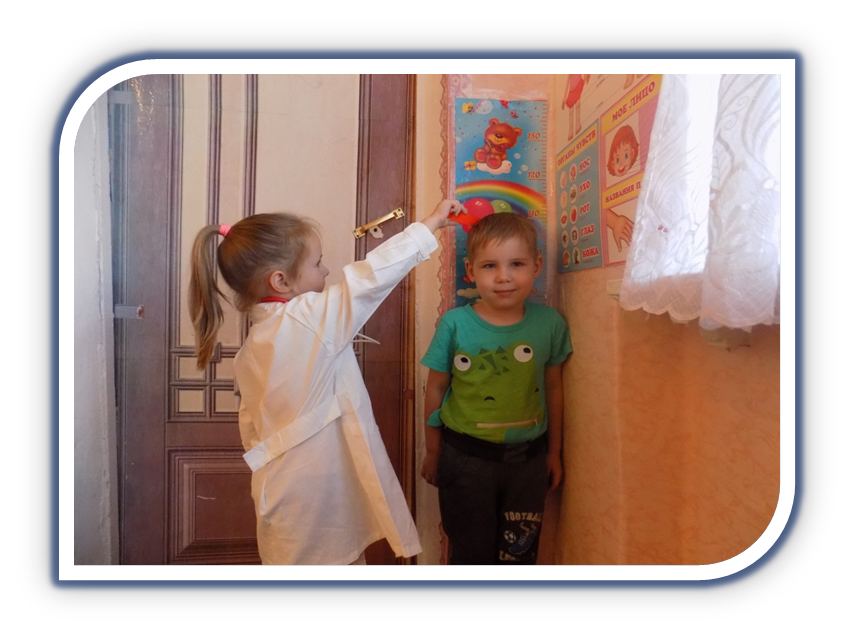 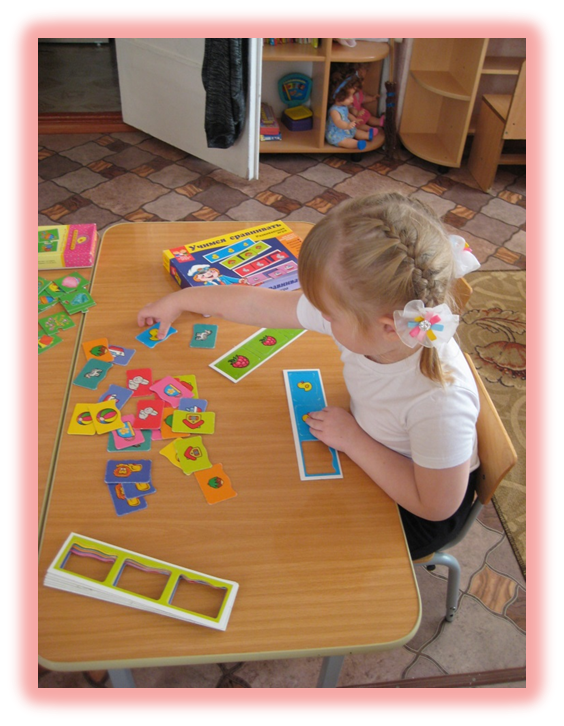 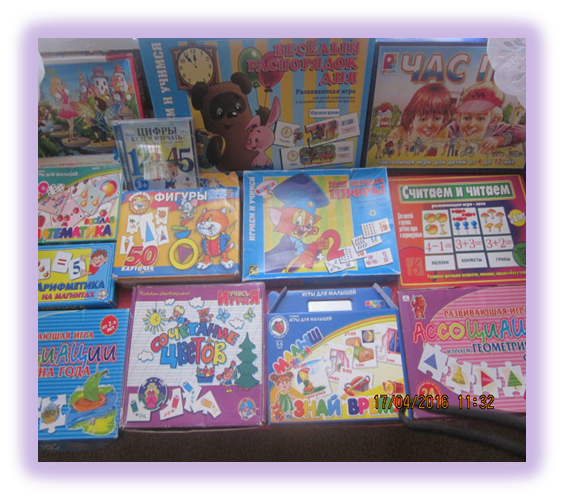 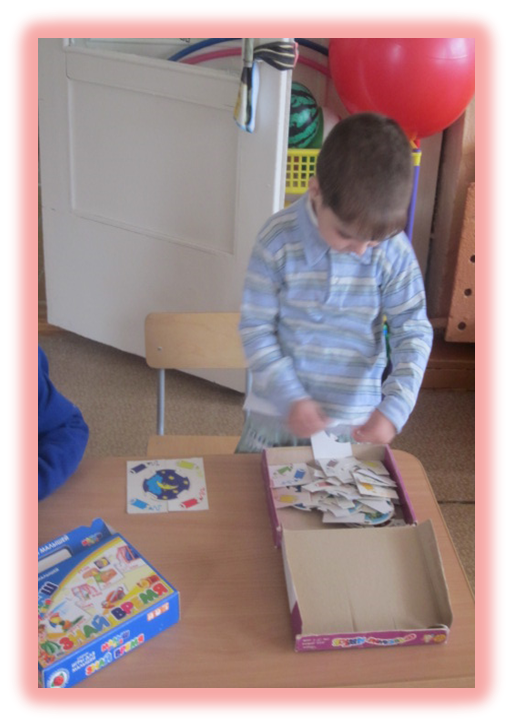 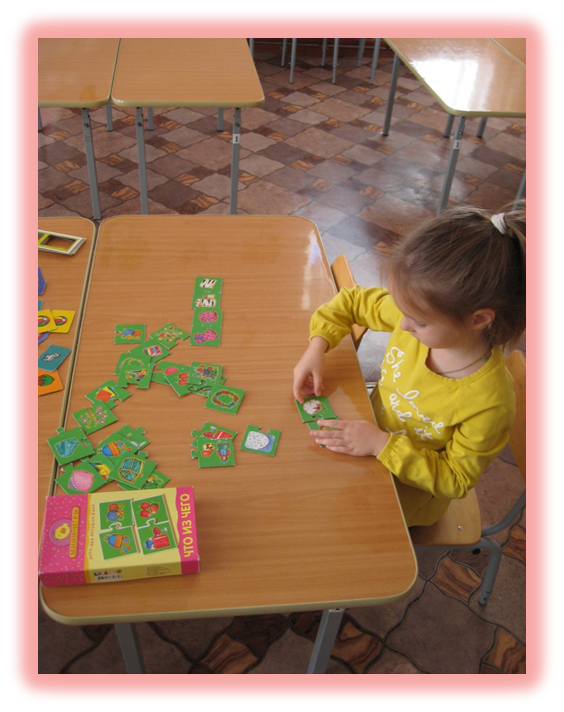 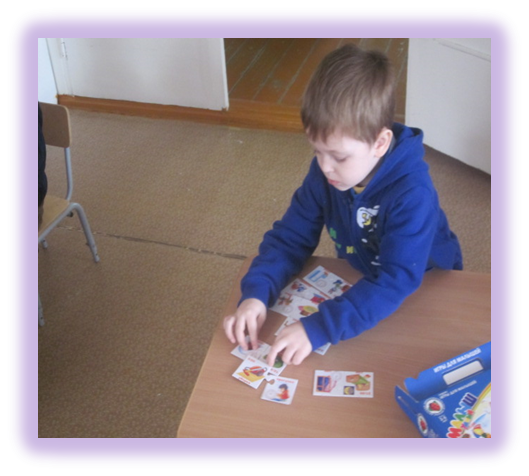 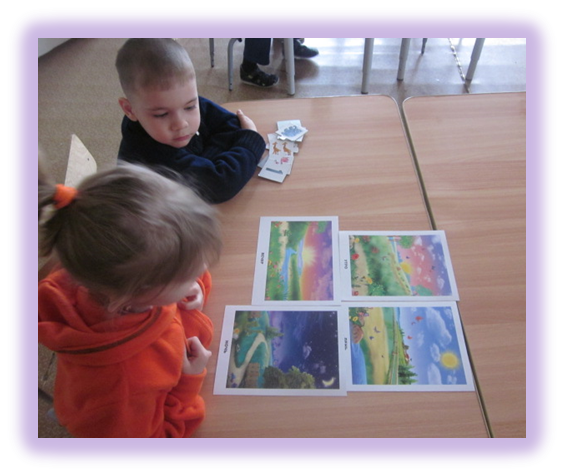 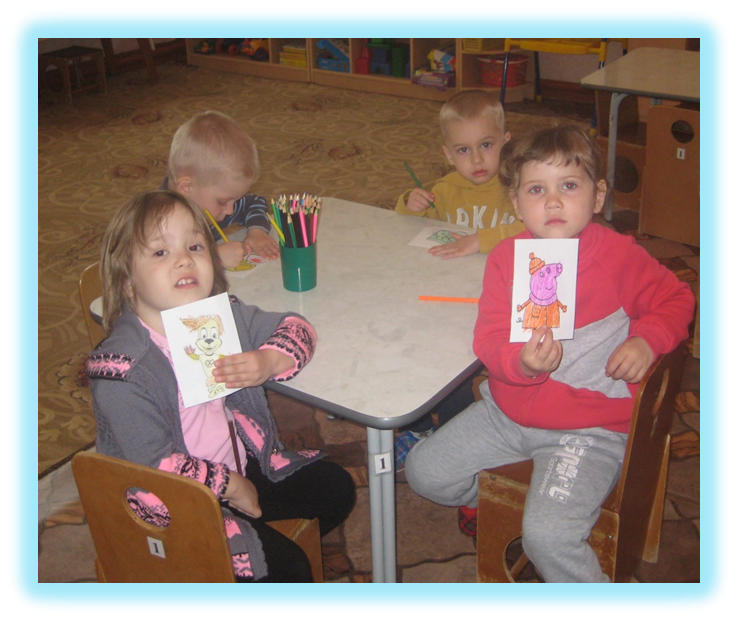 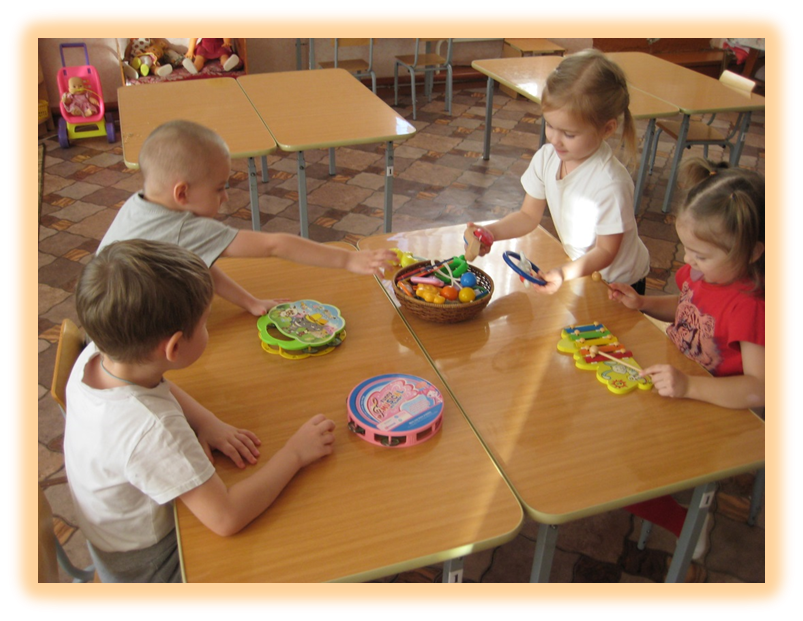 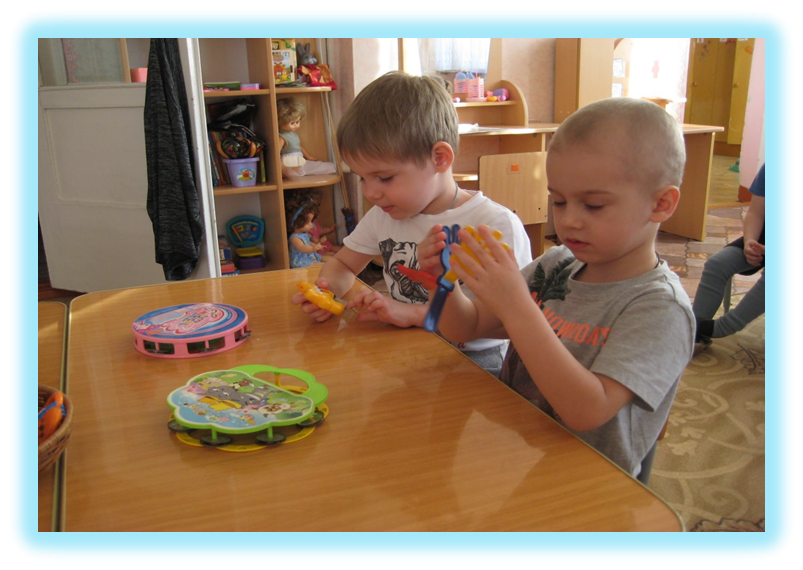 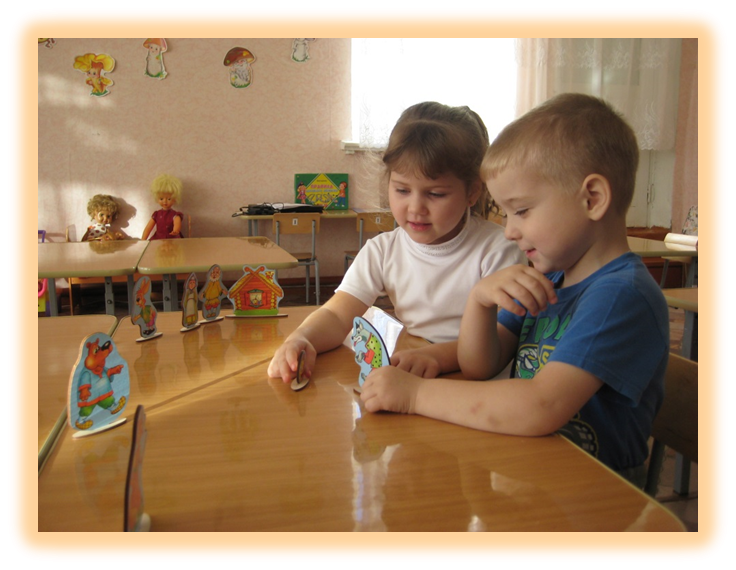 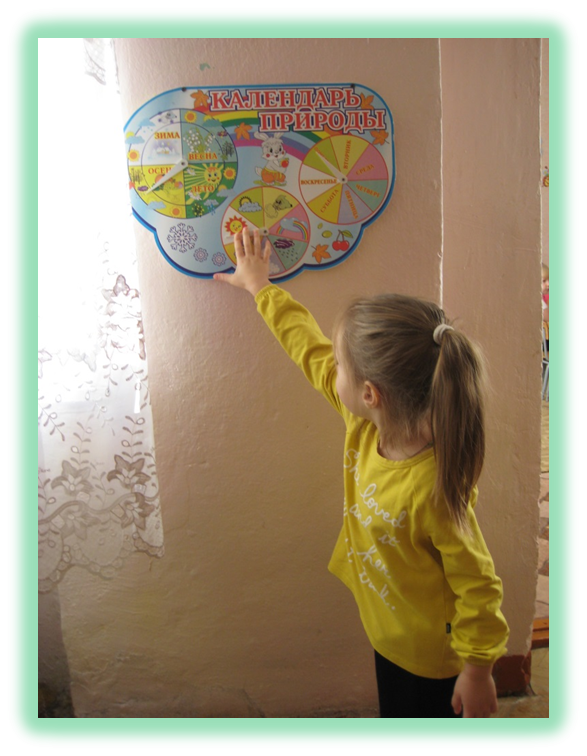 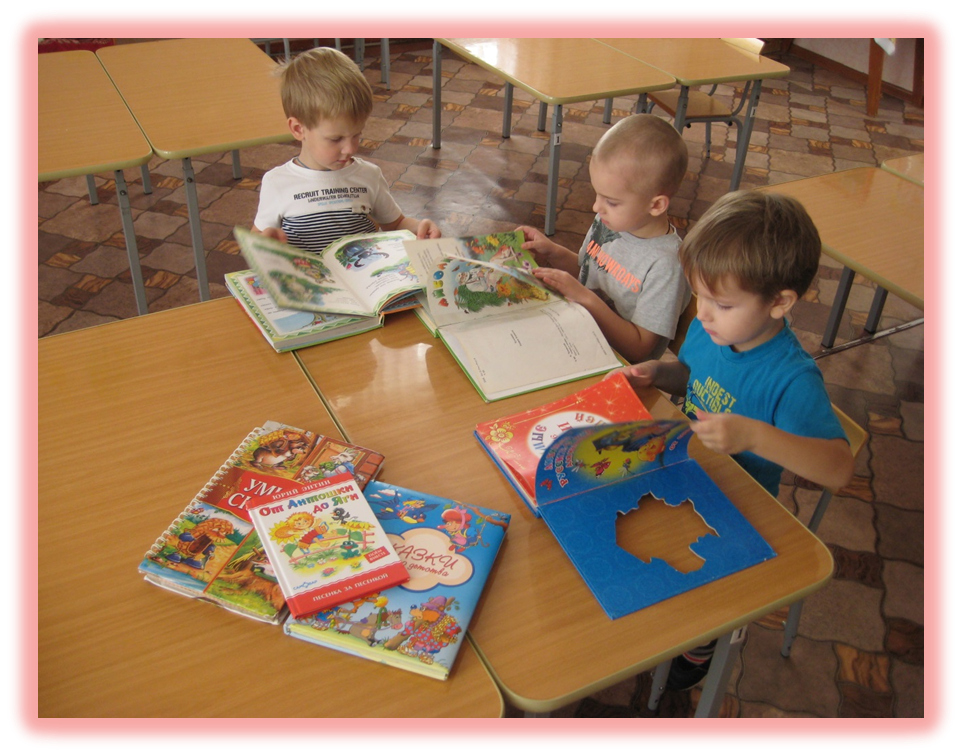 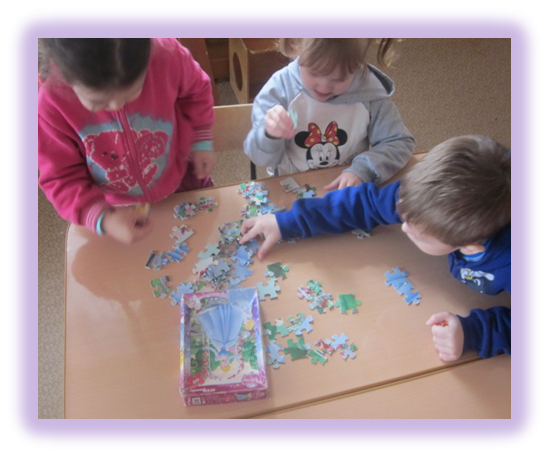 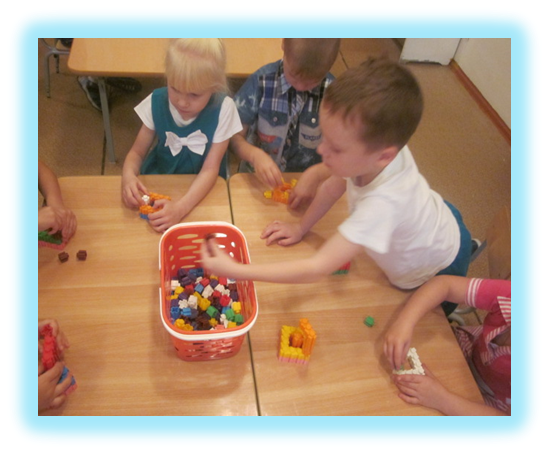 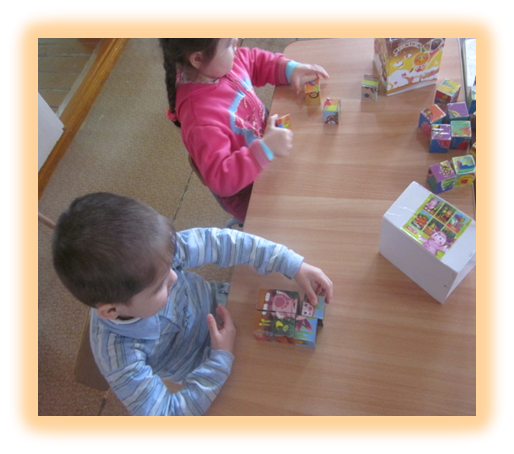 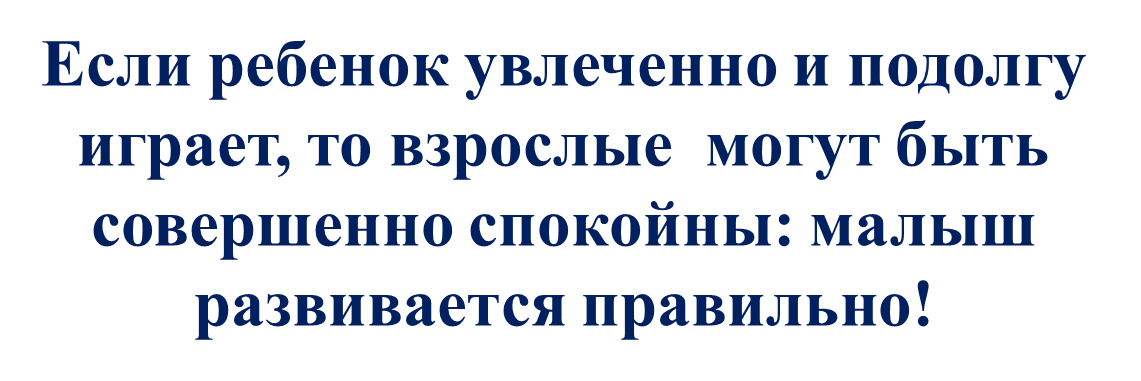 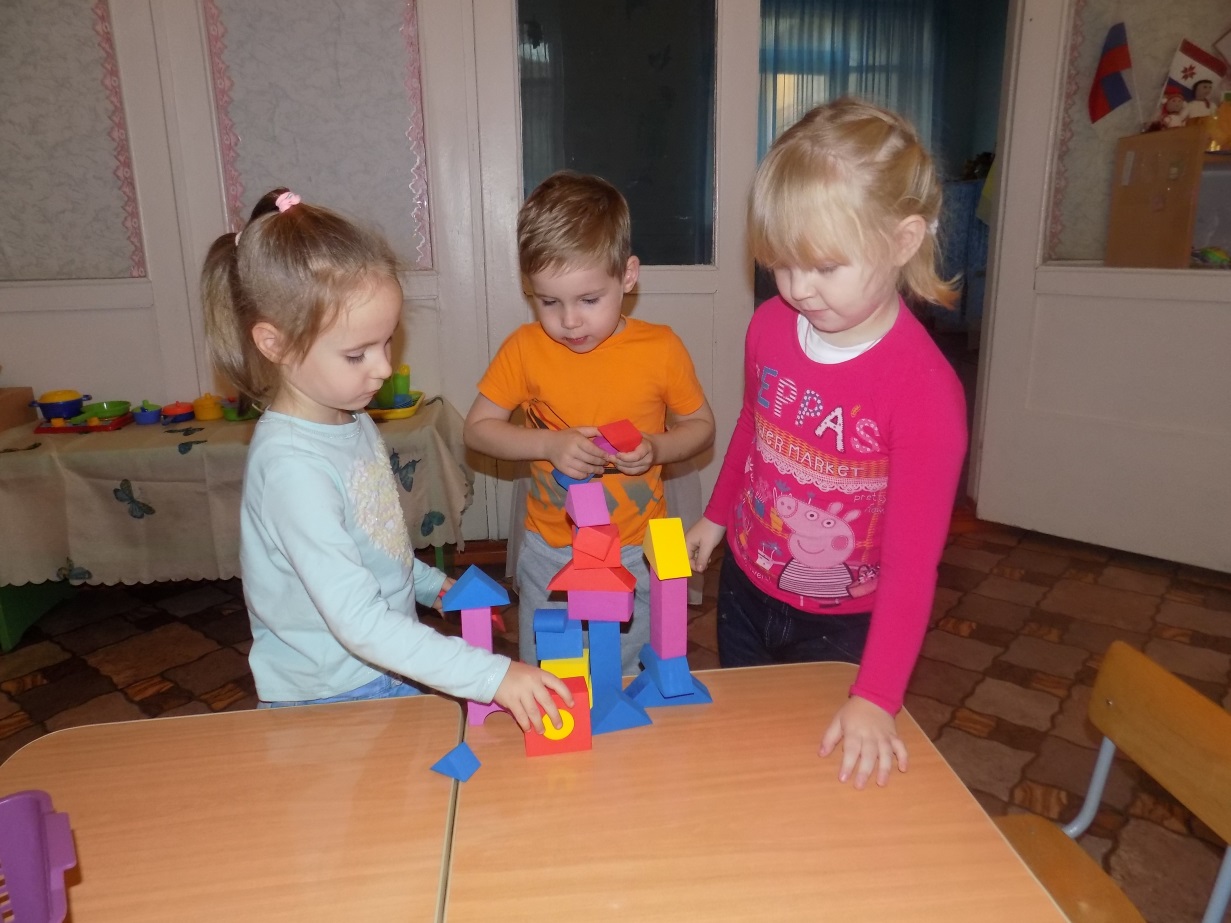 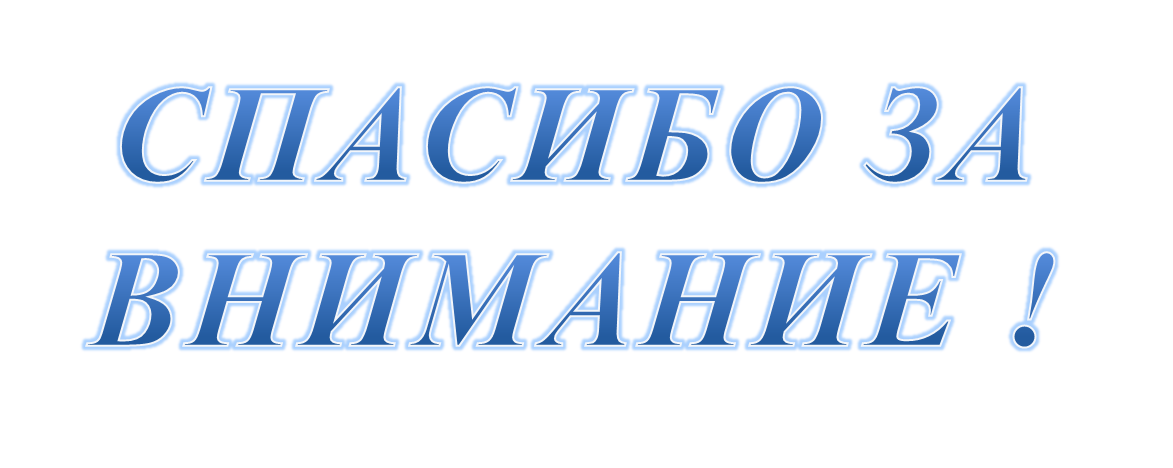